HSSIp 2017. Final presentation
Data Analysis at lhc
Marcell Dorian kovacs
Vendel Peter Kupas
Project Leaders:
Attila krasznahorkay
Zoltan Mathe
Data flow in cern
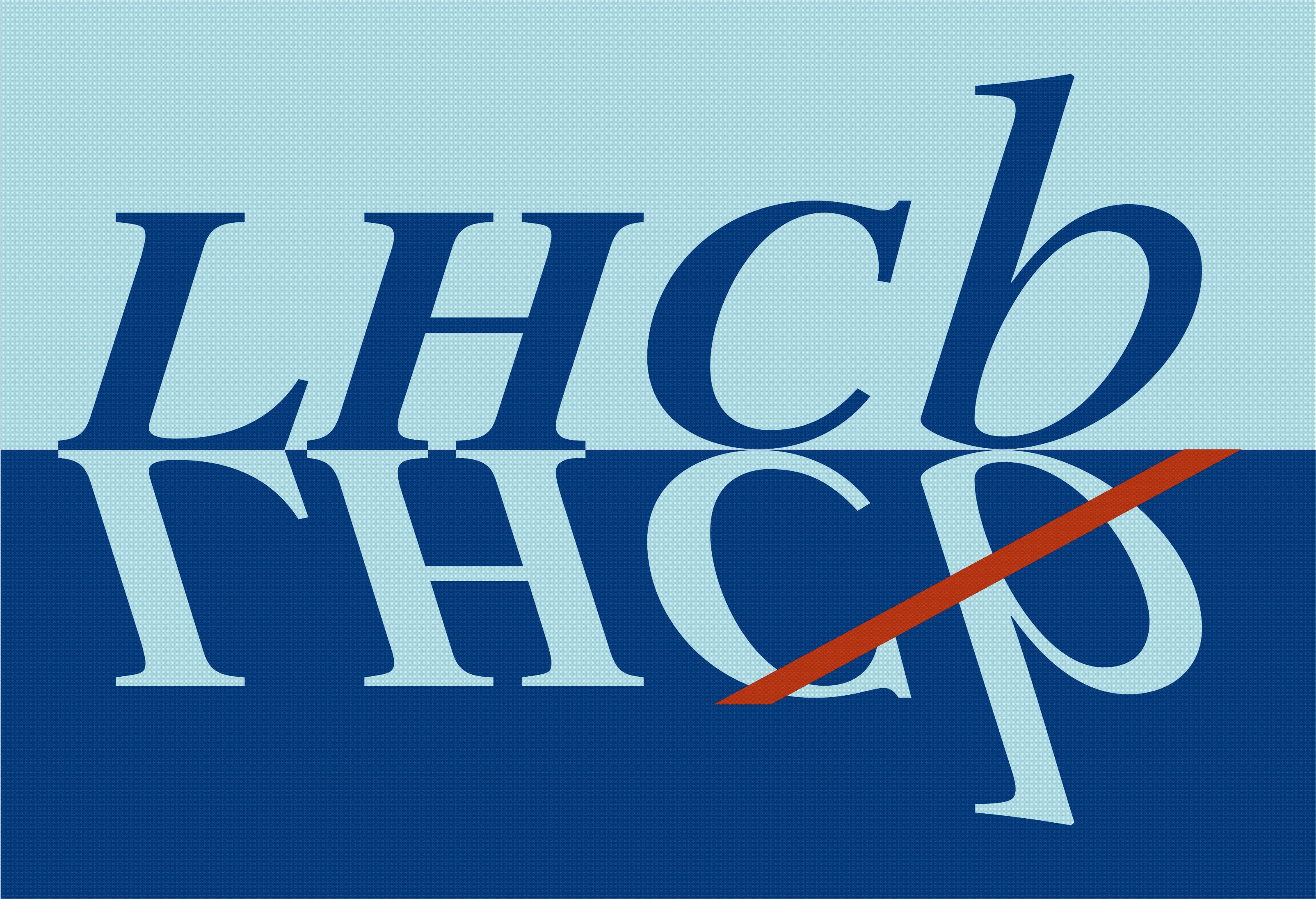 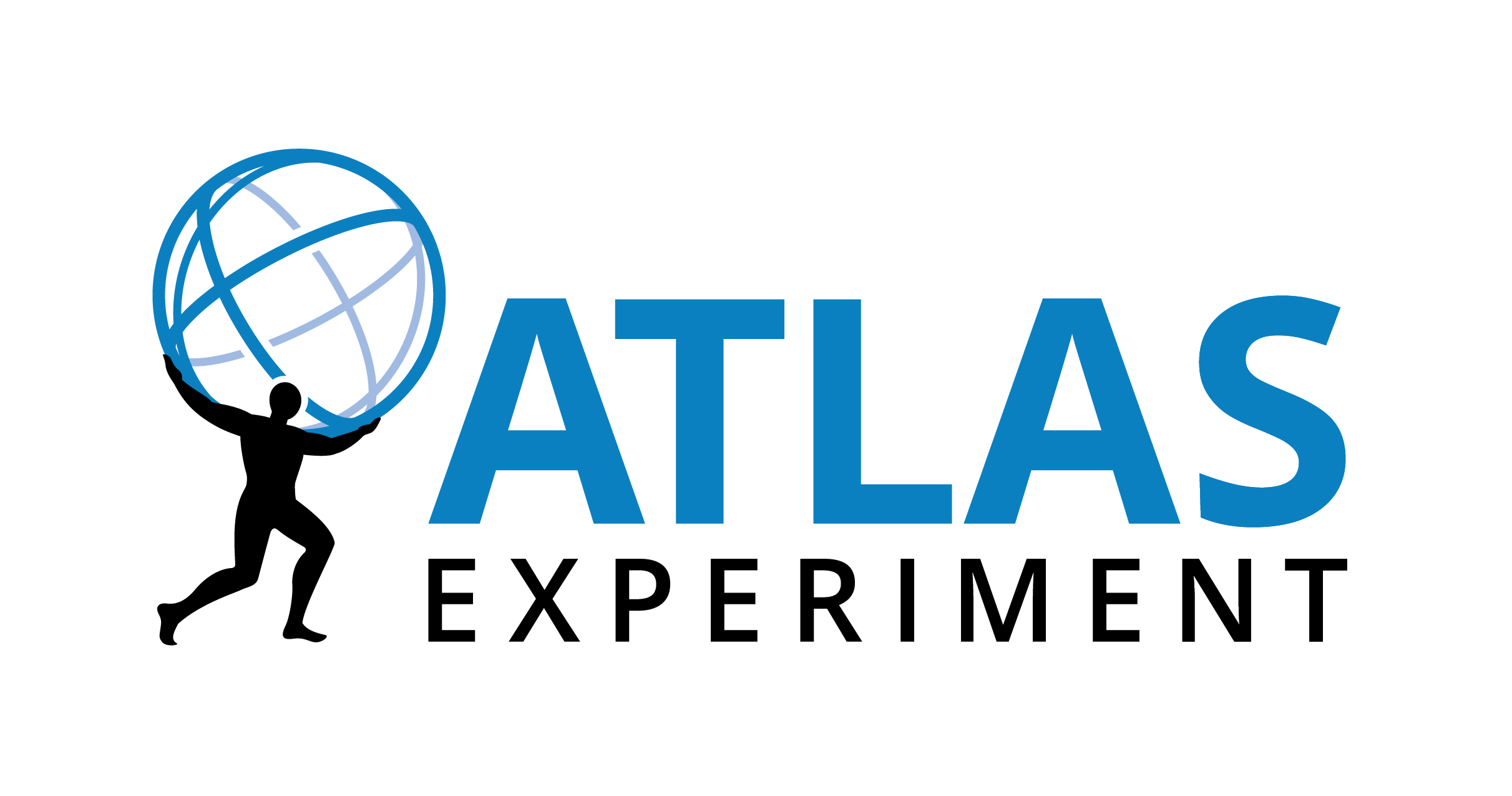 Grid
Trigger
Results
Raw data
Reco Data
Reconstruction
Analysis
Bookkeeping
Stripping at lhcb
Tools we used :
LHCb Dirac— Accessing the data files
Bender — The selection application
Ganga — Grid program which runs the job
ROOT — CERN analysis framework
Data  files for a B+ Meson decay
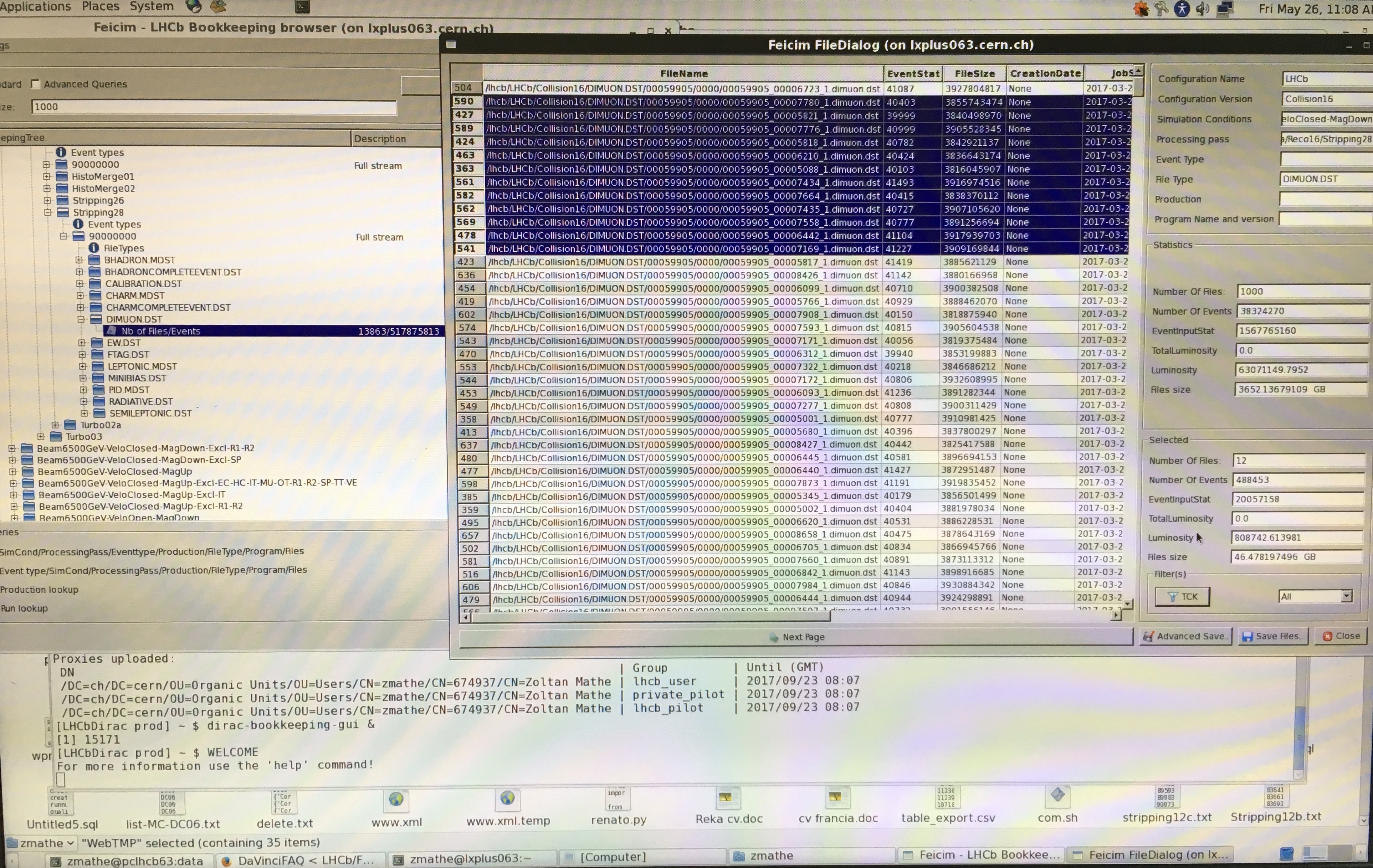 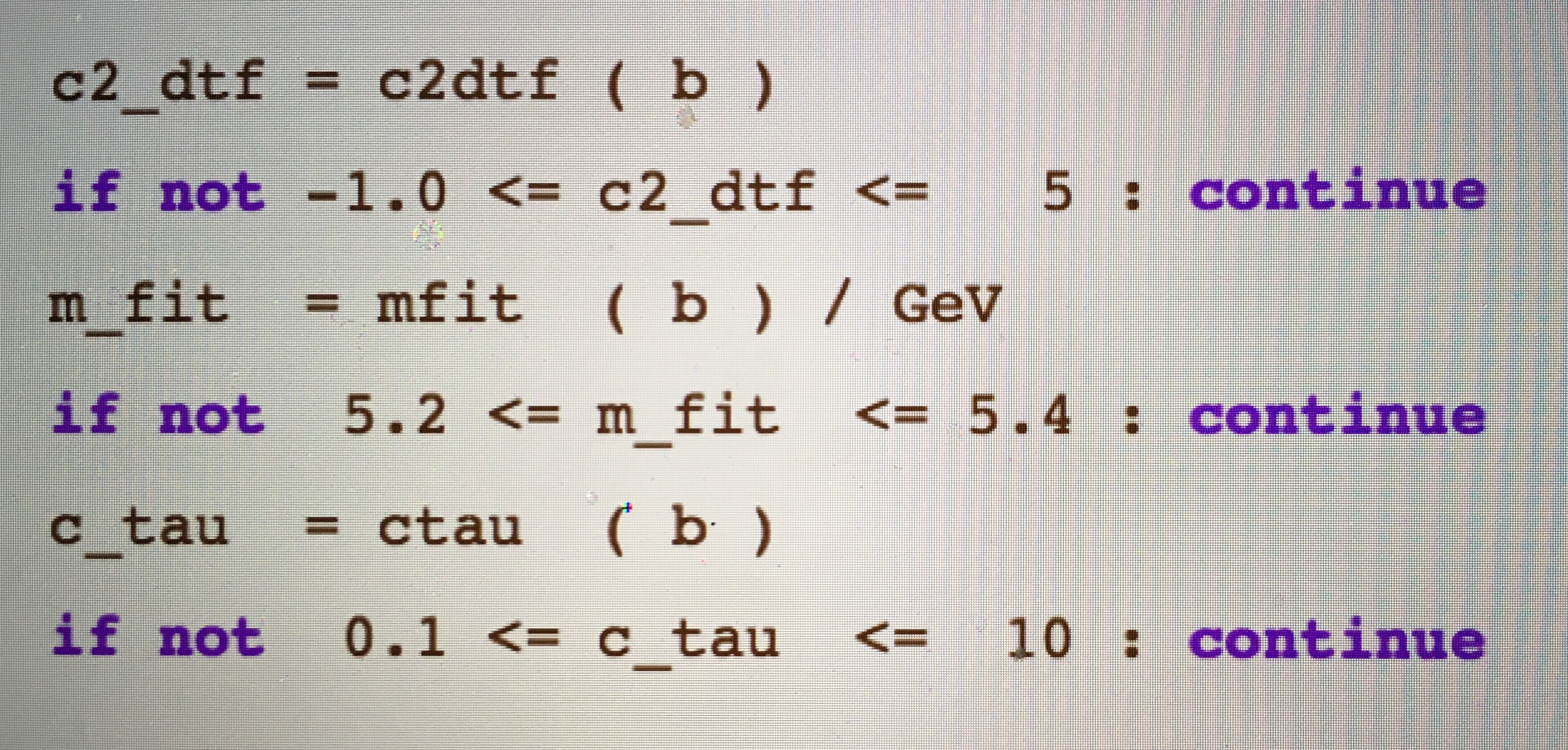 D0 decay experiment
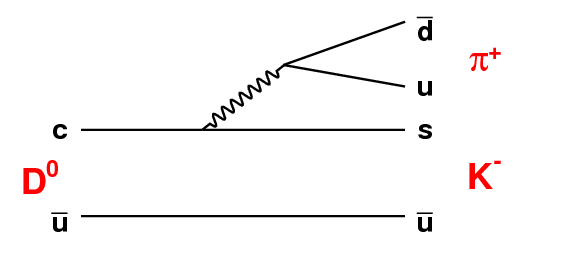 The D0  meson consists of a charm and an anti-up quark
It can decay into a K- kaon and a π+ pion
We measured this decay’s properties in order to determine the lifetime of D0
For this, we used LHCb’s Masterclass program and its Virtual Machine
D0 decay experiment
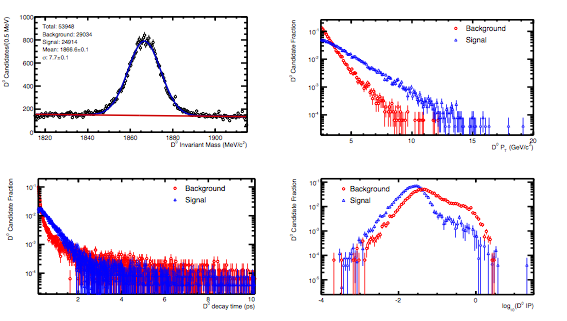 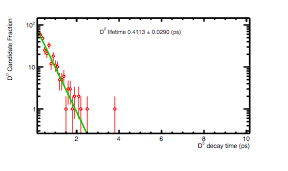 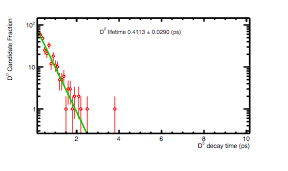 Parameter plots of decay
Z boson analysis at atlas
About the decay
The Z0 boson is a fundamental particle mediating the weak force
It decays into a lepton-antilepton (muon or electron) pair with different charge
The aim was to measure the mass of the Z boson from these products
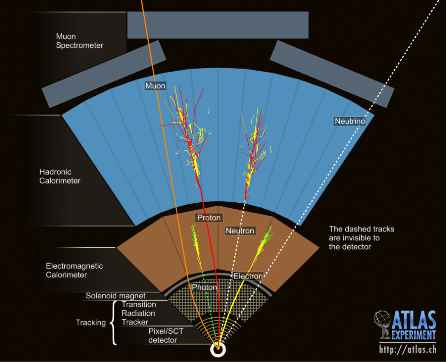 The measurement process
Our project consisted of a simple analysis and a calibrated one (using ATLAS’s recommended selection criteria) on the events
We ran both programs on both data and on Monte Carlo simulations for comparison
We measured other properties as well, such as the location of particles and transverse momenta 
After the selection the results were plotted and analysed using ROOT
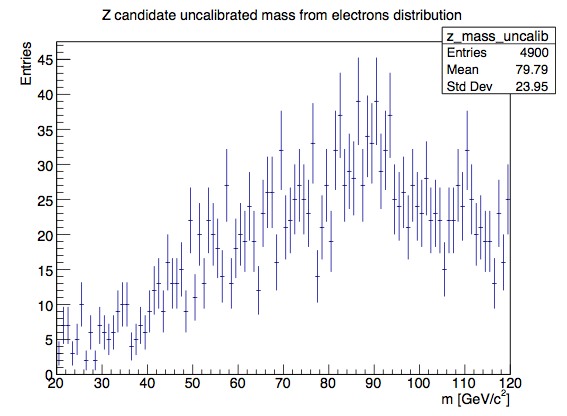 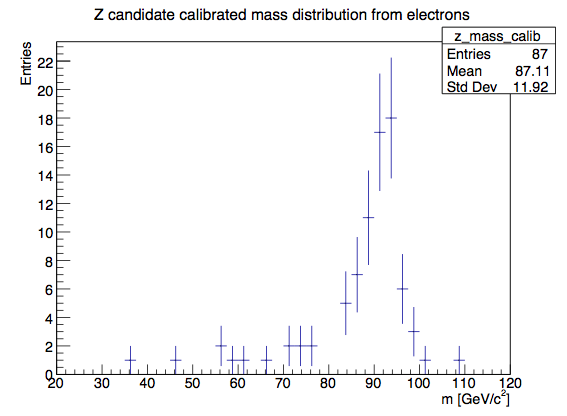 Results
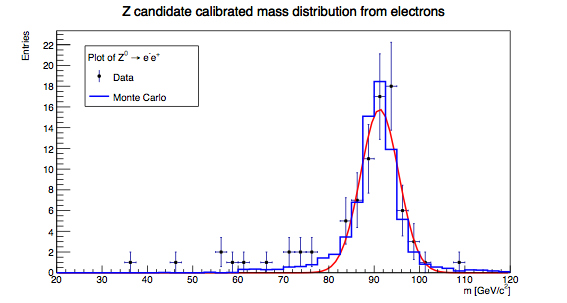 M = 91.223  ± 0.620 GeV/c2
Results
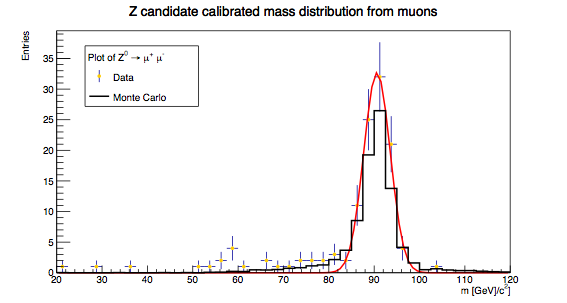 M = 90.6187 ± 0.3093 GeV/c2
Thank you for your attention!
02. 06. 2017.
CERN